Краткая презентация Основной образовательной программы дошкольного образования МДОУ «Детский сад № 54 «Подснежник»»
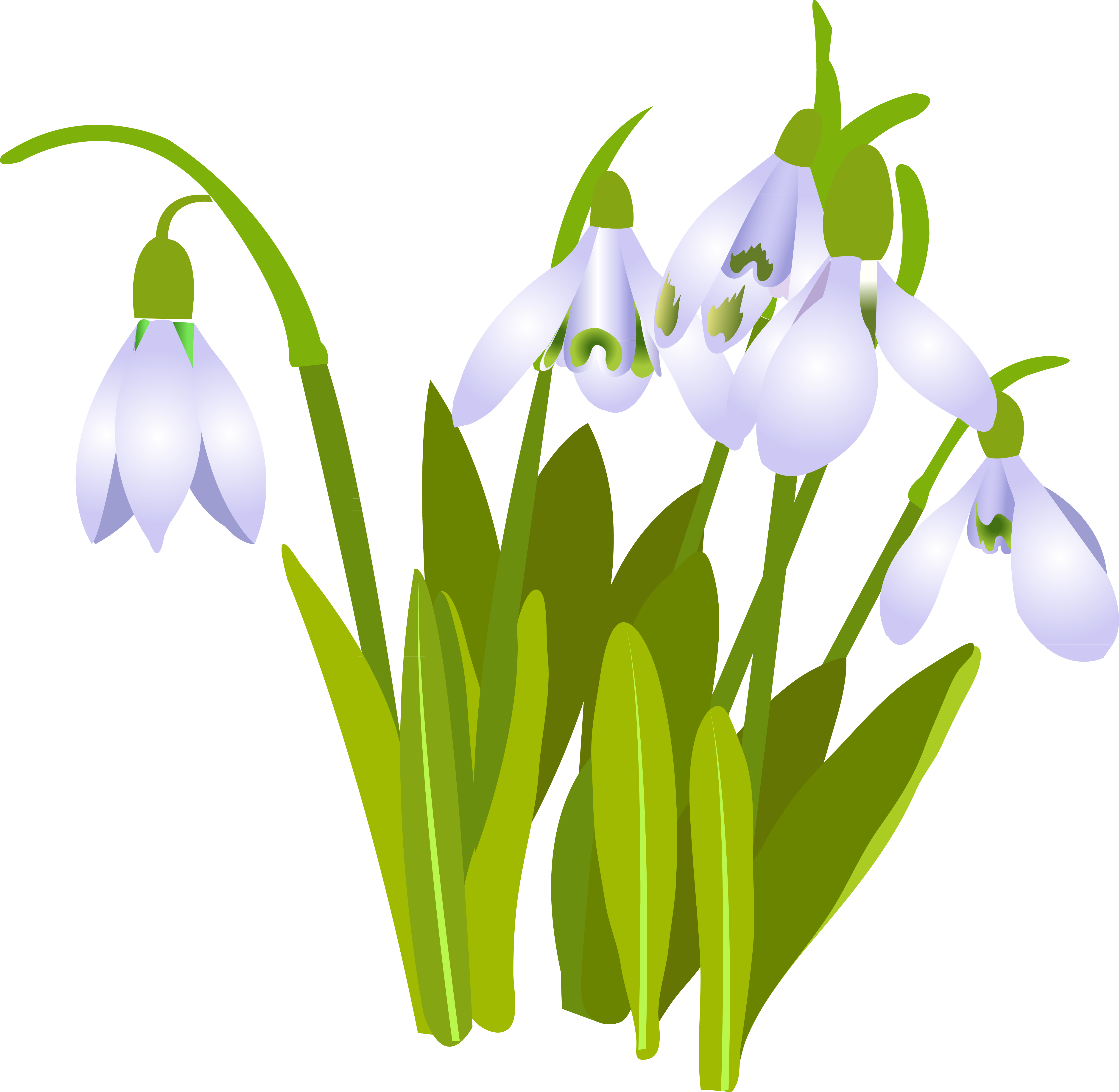 Уважаемые родители! 

Цель данной презентации - познакомить Вас с:

 понятием «Образовательная программа»
 моделью Программы
 основными направлениями развития детей и образовательными областями 
 разделами Программы 
 формами взаимодействия педагогического коллектива с семьями детей.
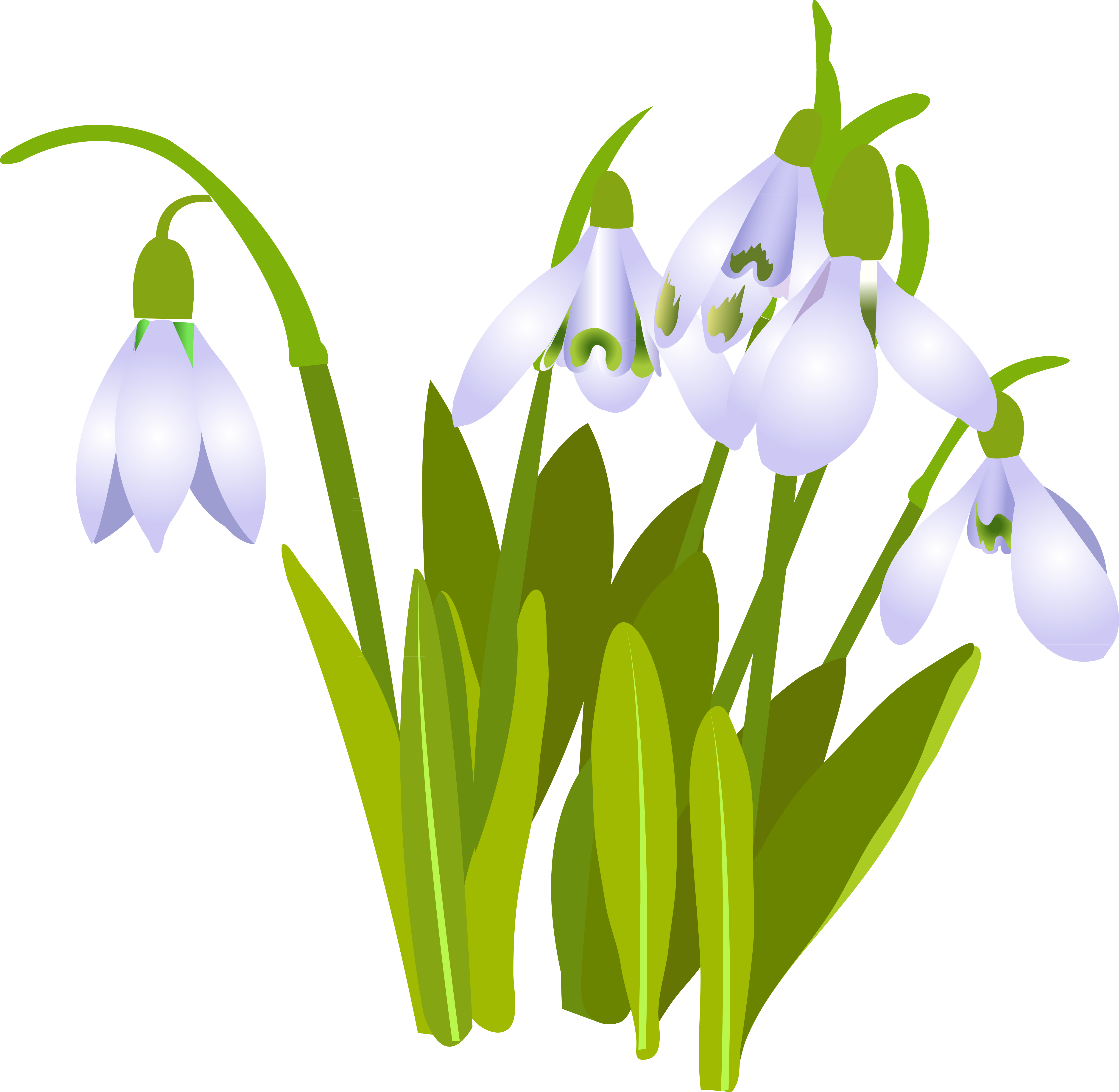 ОСНОВНАЯ ОБРАЗОВАТЕЛЬНАЯ ПРОГРАММА  ДОШКОЛЬНОГО ОБРАЗОВАНИЯ -
это нормативно-управленческий документ дошкольной образовательной организации, характеризующий специфику содержания образования и особенности организации воспитательно-образовательного процесса. 
Программа разработана и утверждена МДОУ «Детский сад № 54» в соответствии с Федеральным государственным образовательным стандартом дошкольного образования, утверждённого Приказом Министерства образования и науки Российской Федерации от 17 октября 2013 года 1155 и учётом «Основной образовательной программы дошкольного образования «От рождения до школы» (под ред. Н.Е. Вераксы, Т.С. Комаровой, М.А. Васильевой)

Учебно – методический комплекс Программы
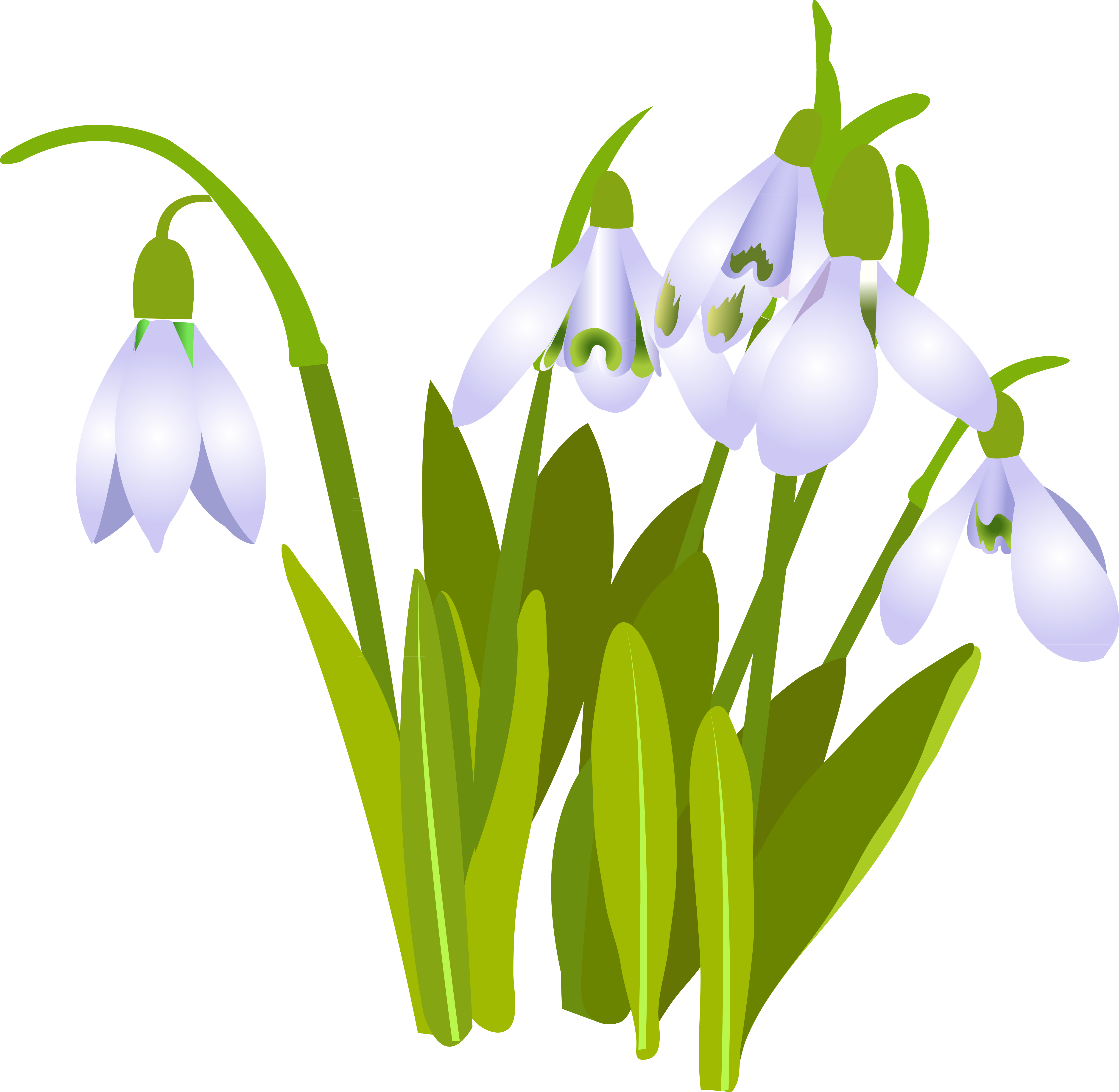 Основная образовательная программа дошкольного образованияМДОУ «Детский сад № 54»
не менее 60%
Вариативная часть формируемая участниками образовательной организации
Обязательная часть Программы разработана
 в соответствии с ФГОС дошкольного образования и с учётом Примерной основной общеобразовательной программы дошкольного образования 
«От рождения до школы» под редакцией Н.В. Веракса и др. и «Комплексной образовательной программой дошкольного образования для детей с тяжелыми нарушениями речи (общим недоразвитием речи) с 3 до 7 лет» Н.В. Нищевой
не более 40%
Категории детей, на которые ориентирована Программа.
Основная образовательная программа дошкольного образования МДОУ «Детский сад № 54» реализуется в группах  общеразвивающей направленности    и предназначена  для работы с детьми от 2 до 8 лет, в том числе с детьми с ОВЗ, посещающими группы общеразвивающей направленности при условии разработки индивидуальных Адаптированных образовательных программ для каждого ребенка с ОВЗ  с учетом особых образовательных потребностей каждой  нозологической группы
 Нормативный срок освоения программы – 5 лет 
При создании условий для работы с детьми-инвалидами, осваивающими Программу, учитывается индивидуальная программа реабилитации ребенка - инвалида
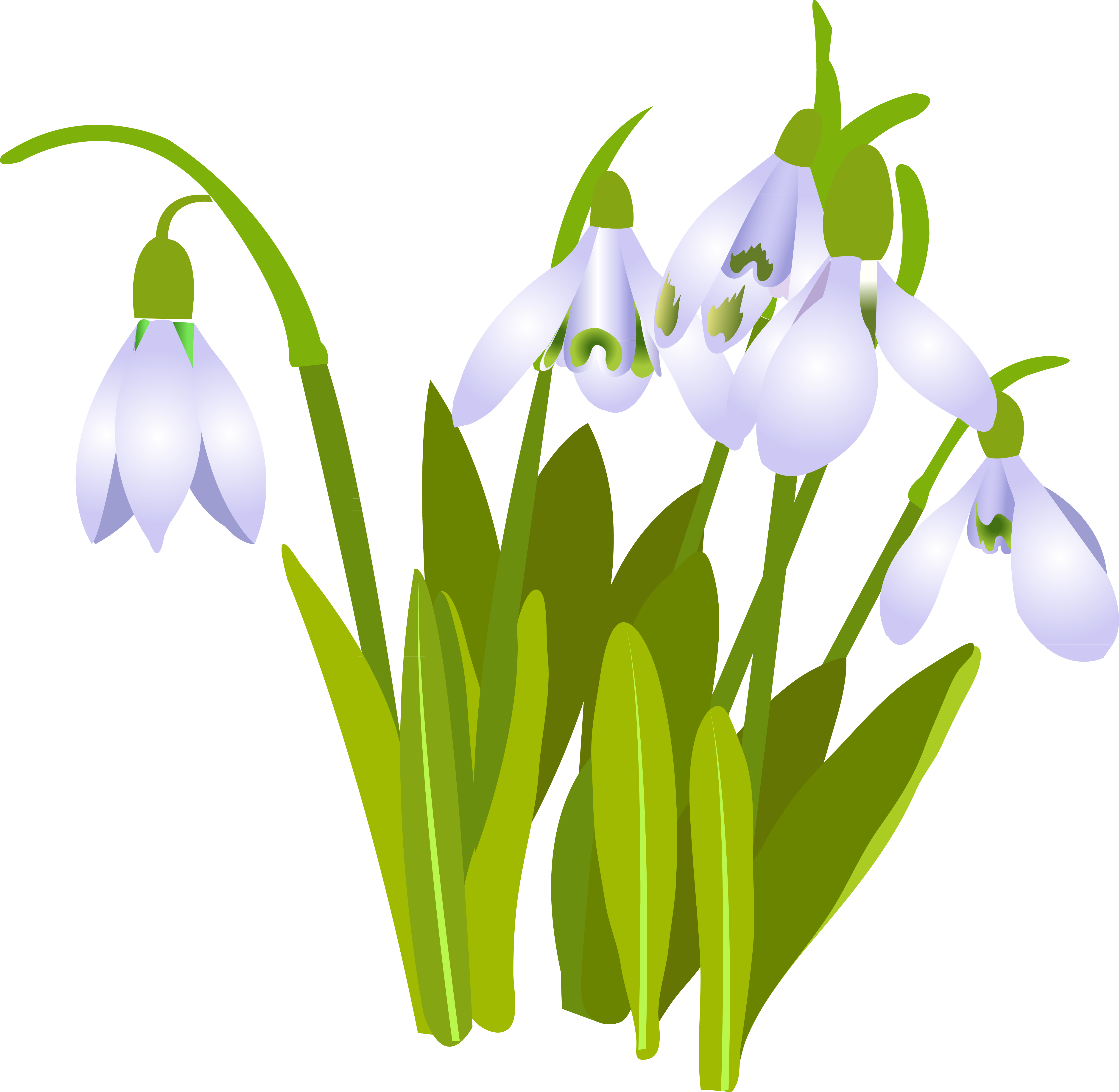 Программа реализуется в группах:

Вторая группа раннего возраста – для детей от 2 до 3 лет;
Младшая группа  - для детей от 3 до 4 лет;
Средняя группа – для детей от 4 до 5 лет;
Старшая группа – для детей  от 5 до 6 лет;
Подготовительная к школе группа – для детей от 6 до 8 лет.            

В группы  МДОУ принимаются воспитанники независимо от пола, расы, национальности, языка, происхождения, отношения к религии.
Группы укомплектованы по одновозрастному принципу

 Программа реализуется на государственном языке Российской Федерации – русском языке.
 Форма обучения: очная.
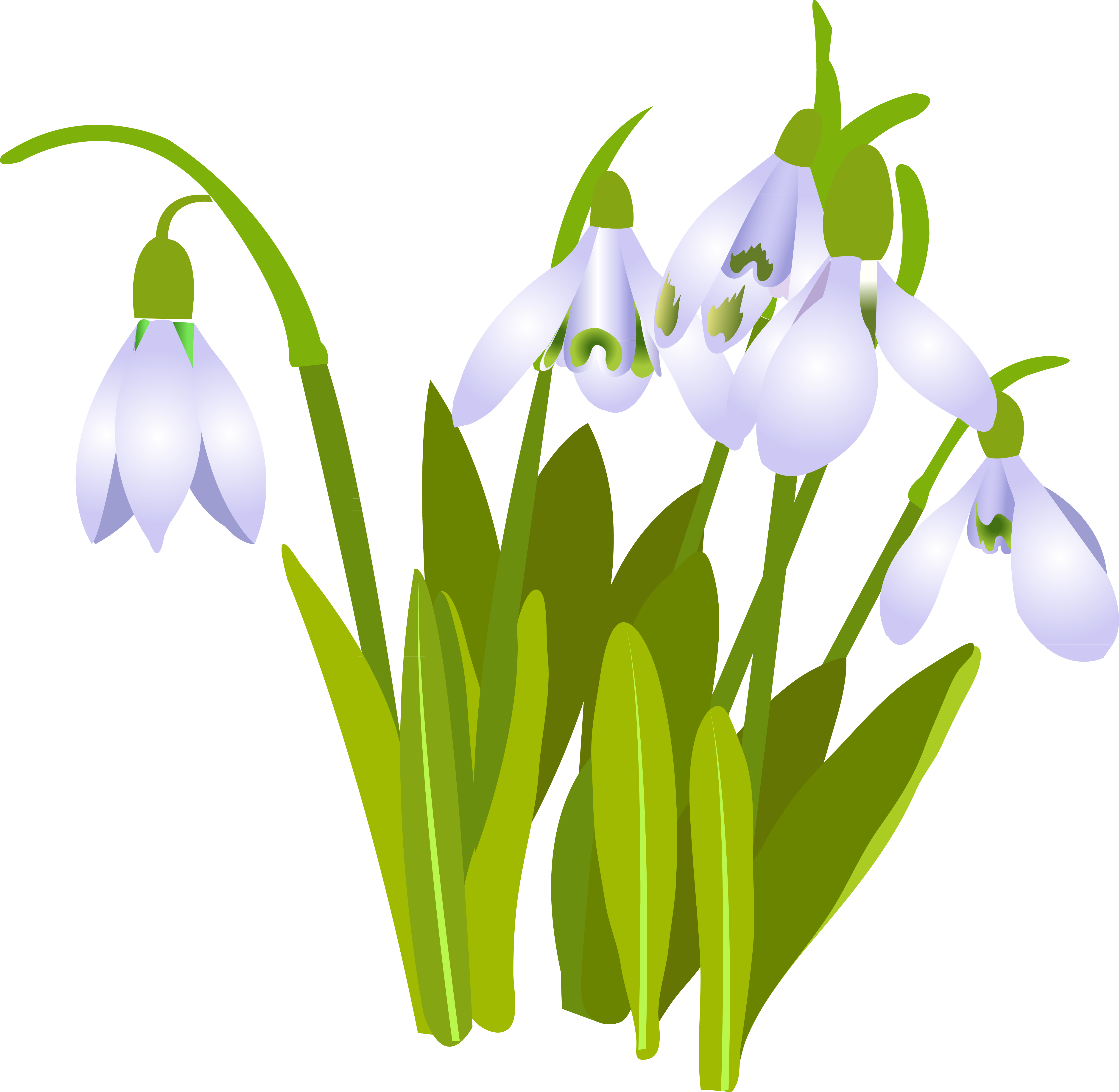 Содержание Программы отражает весь комплекс психолого - педагогических условий, которые обеспечивают развитие детей в дошкольной организации, а именно: 
предметно-пространственную развивающую образовательную среду, которая  является специфической для каждой образовательной организации, 
характер  взаимодействия со взрослыми,
 характер взаимодействия с другими детьми,
 систему отношений ребёнка к миру, 
к другим людям, к самому себе.
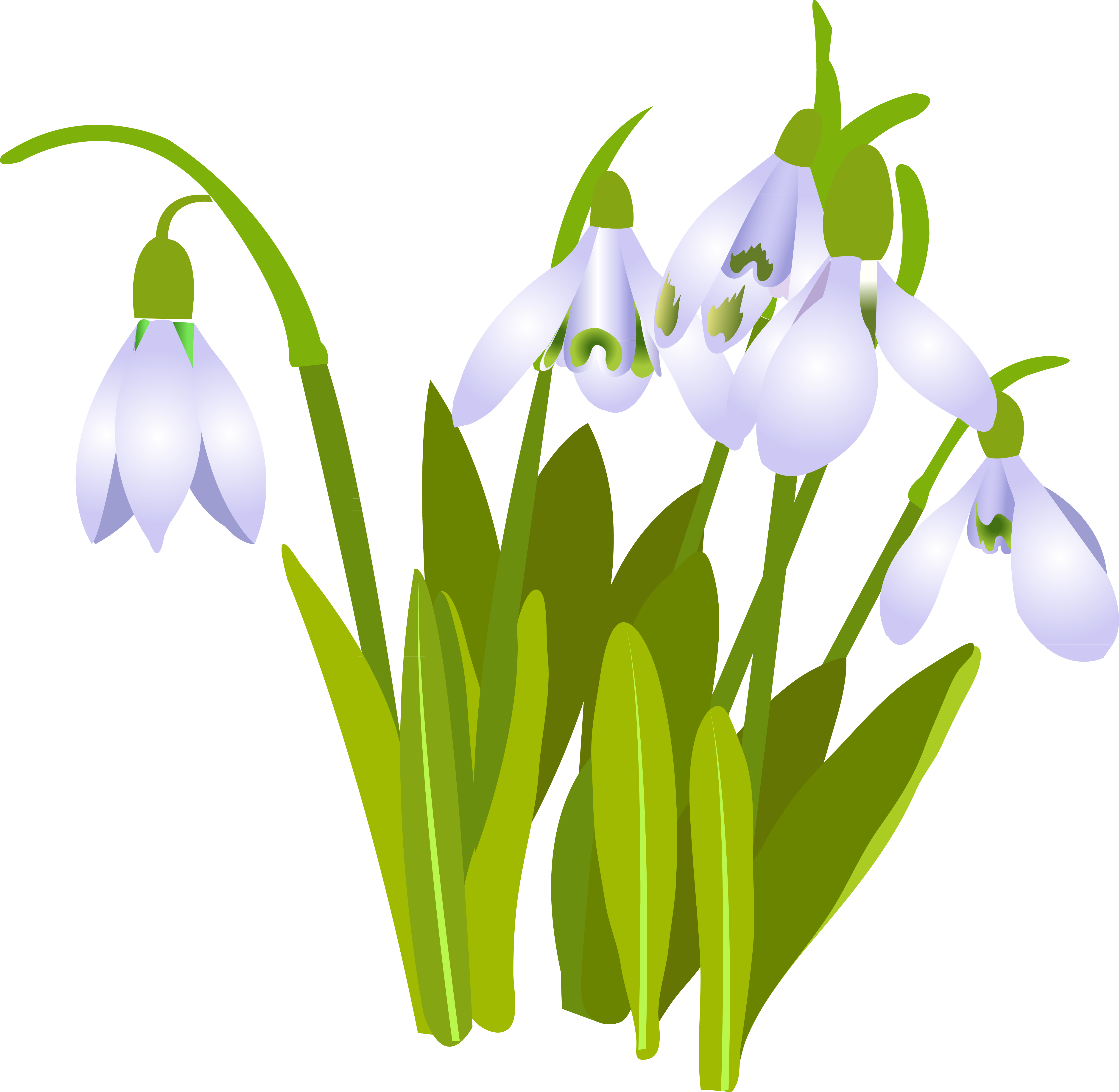 Содержание Программы обеспечивает развитие личности, мотивации и способностей детей в различных видах деятельности и охватывает следующие структурные единицы, представляющие направления развития и образования детей:
Социально-коммуникативное развитие
Познавательное развитие
Речевое развитие
Художественно-эстетическое развитие
Физическое развитие
Социально-коммуникативное развитие 

            направлено на усвоение норм и ценностей, принятых в обществе, включая моральные и нравственные ценности; развитие общения и взаимодействия ребенка со взрослыми и сверстниками; становление самостоятельности, целенаправленности и саморегуляции собственных действий; развитие социального и эмоционального интеллекта, эмоциональной отзывчивости, сопереживания, формирование готовности к совместной деятельности со сверстниками, формирование уважительного отношения и чувства принадлежности к своей семье и к сообществу детей и взрослых в Организации; формирование позитивных установок к различным видам труда и творчества; формирование основ безопасного поведения в быту, социуме, природе.
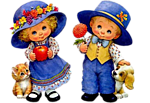 Познавательное развитие 

предполагает развитие интересов детей, любознательности и познавательной мотивации; формирование познавательных действий, становление сознания; развитие воображения и творческой активности; формирование первичных представлений о себе, других людях, объектах окружающего мира, о свойствах и отношениях объектов окружающего мира (форме, цвете, размере, материале, звучании, ритме, темпе, количестве, числе, части и целом, пространстве и времени, движении и покое, причинах и следствиях и др.), о малой родине и Отечестве, 
представлений о социокультурных ценностях нашего народа, об отечественных традициях и праздниках, о планете Земля как общем доме людей, об особенностях ее природы, многообразии стран и народов мира.
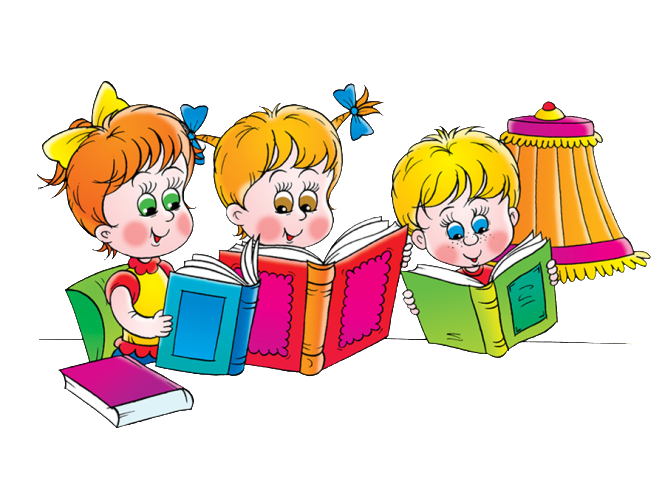 Речевое развитие 

включает владение речью как средством общения и культуры; обогащение активного словаря; развитие связной, грамматически правильной диалогической и монологической речи; развитие речевого творчества; развитие звуковой и интонационной культуры речи, фонематического слуха; знакомство с книжной культурой, детской литературой, понимание на слух текстов различных жанров детской литературы; формирование звуковой аналитико-синтетической активности как предпосылки обучения грамоте.
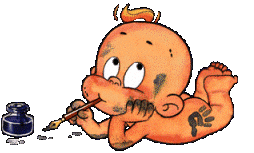 Художественно-эстетическое развитие 

предполагает развитие предпосылок ценностно-смыслового восприятия и понимания произведений искусства (словесного, музыкального, изобразительного), мира природы; становление эстетического отношения к окружающему миру; формирование элементарных представлений о видах искусства; восприятие музыки, художественной литературы, фольклора; стимулирование сопереживания персонажам художественных произведений; реализацию самостоятельной творческой деятельности детей (изобразительной, конструктивно-модельной, музыкальной и др.).
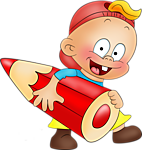 Физическое развитие 

включает приобретение опыта в следующих видах деятельности детей: двигательной, в том числе связанной с выполнением упражнений, направленных на развитие таких физических качеств, как координация и гибкость; способствующих правильному формированию опорно-двигательной системы организма, развитию равновесия, координации движения, крупной и мелкой моторики обеих рук, а также с правильным, не наносящем ущерба организму выполнением основных движений (ходьба, бег, мягкие прыжки, повороты в обе стороны), формирование начальных представлений о некоторых видах спорта, овладение подвижными играми с правилами; становление целенаправленности и саморегуляции в двигательной сфере; становление ценностей здорового образа жизни, овладение его элементарными нормами и правилами (в питании, двигательном режиме, закаливании, при формировании полезных привычек и др.).
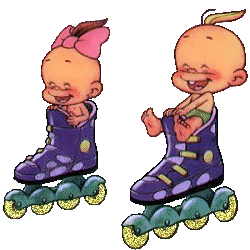 Задачи реализации Программы.
охрана и укрепление физического и психического здоровья детей, в том числе их эмоционального благополучия
обеспечение равных возможностей для полноценного развития каждого ребёнка в период дошкольного детства независимо от места проживания, пола, нации, языка, социального статуса, психофизиологических и других особенностей (в том числе ограниченных возможностей здоровья)
обеспечение преемственности целей, задач и содержания образования, реализуемых в рамках образовательных программ различных уровней (далее – преемственность основных образовательных программ дошкольного и начального общего образования)
создание благоприятных условий развития детей в соответствии с их возрастными и индивидуальными особенностями и склонностями, развитие способностей и творческого потенциала каждого ребёнка как субъекта отношений с самим собой, другими детьми, взрослыми и миром
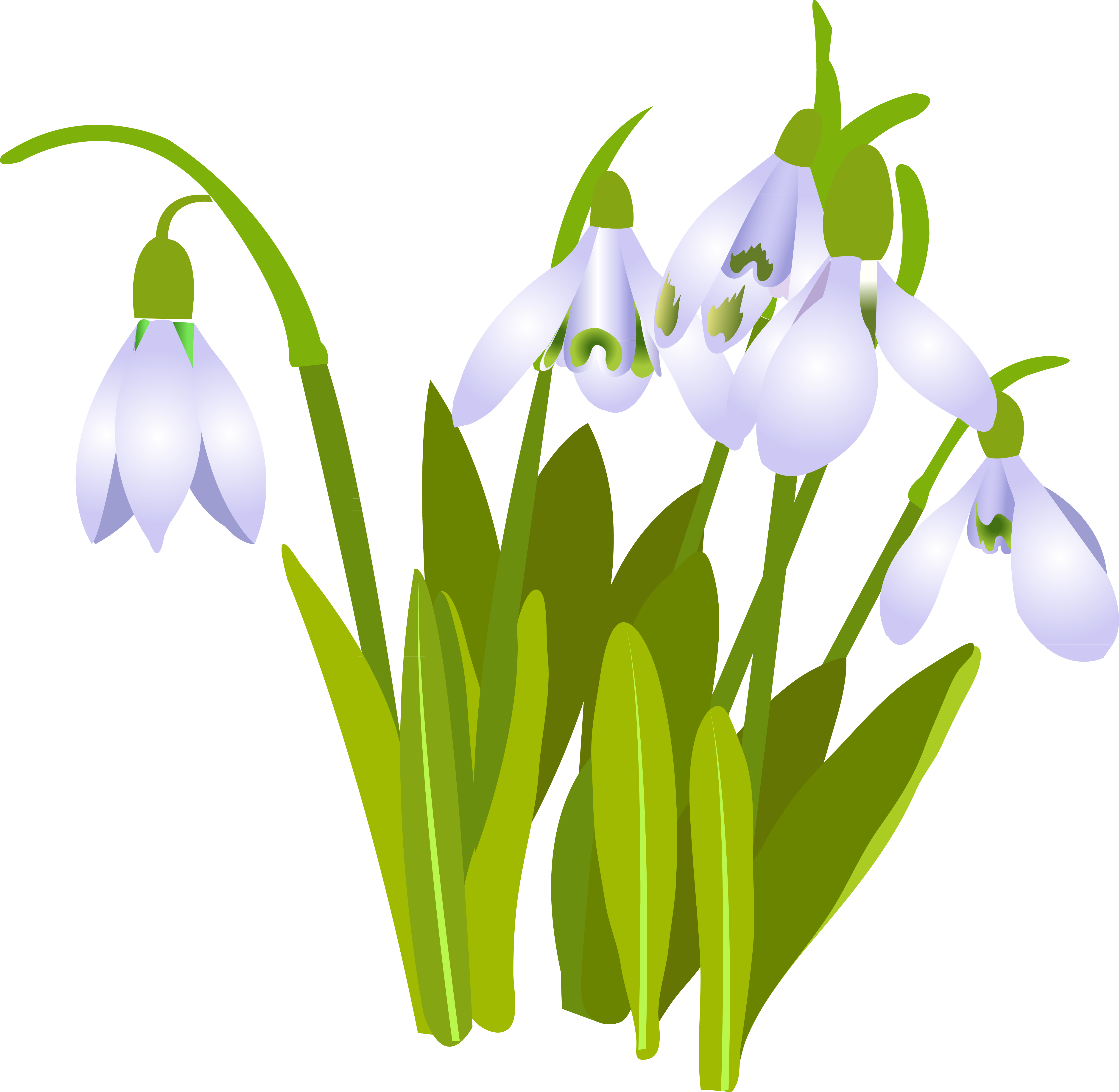 объединение обучения и воспитания в целостный образовательный процесс на основе духовно-нравственных и социокультурных ценностей и принятых в обществе правил и норм поведения в интересах человека, семьи, общества
формирование общей культуры личности детей, в том числе ценностей здорового образа жизни, развитие их социальных, нравственных, эстетических, интеллектуальных, физических качеств, инициативности, самостоятельности и ответственности ребёнка, формирование предпосылок учебной деятельности
обеспечение вариативности и разнообразия содержания Программ и организационных форм дошкольного образования, возможности формирования Программ различной направленности с учётом образовательных потребностей, способностей и состояния здоровья детей
формирование социокультурной среды, соответствующей возрастным, индивидуальным, психологическим и физиологическим особенностям детей
обеспечение психолого-педагогической поддержки семьи и повышение компетентности родителей (законных представителей) в вопросах развития и образования, охраны и укрепления здоровья детей.
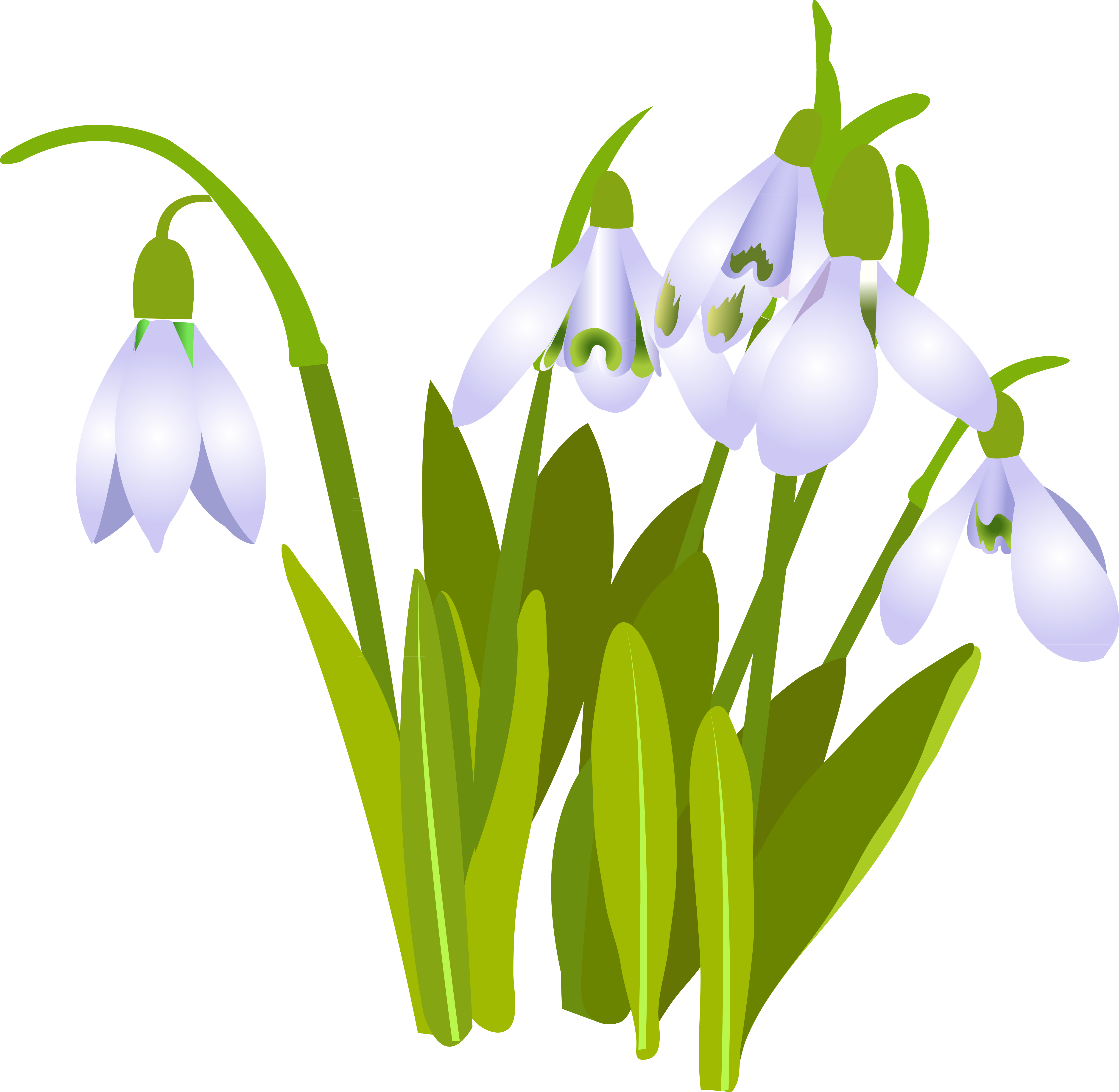 Условия реализации Программы.
Психолого – педагогические условия: 

-Уважение к человеческому достоинству детей, формирование и поддержка их положительной самооценки 
- Использование форм и методов работы, соответствующих возрасту, индивидуальным особенностям 
- Построение образовательной деятельности на основе взаимодействия взрослых с детьми 
- Поддержка доброжелательного отношения детей к друг другу 
- Возможность выбора детьми видов деятельности, общения 
- Защита детей от всех форм физического и психического насилия 
- Поддержка родителей в воспитании детей, вовлечение семей в образовательную деятельность
Финансовые условия:

Обеспечивают возможность выполнения требований ФГОС ДО.

         Гарантия бесплатного дошкольного образования за счет средств бюджетов бюджетной системы РФ в муниципальных организациях осуществляется на основе нормативов, определяемых органами государственной власти
Материально - технические условия

- Соответствуют санитарно – эпидемиологическим правилам и нормативам,  правилам пожарной безопасности, возрастным и индивидуальным особенностям детей 
- Каждая группа имеет пространственную среду, оборудование, УМК  в соответствии с возрастом детей
Развивающая предметно-пространственная среда: 

- Обеспечивает возможность общения и совместной деятельности детей и взрослых, двигательной активности, возможности для уединения 
- Соответствует возрастным возможностям детей 
- Предполагает возможность изменений от образовательной ситуации 
- Доступность, безопасность
Кадровые условия:
 
в МДОУ работают педагоги первой квалификационной категории - 13% и  высшей квалификационной категории - 29% 

Наличие специалистов: 
- инструктор по физической культуре (1)
-музыкальные руководители  (2)
- педагог-психолог (1)
Целевые ориентиры образования в младенческом и раннем возрасте:

- ребенок интересуется окружающими предметами и активно действует с ними; эмоционально вовлечен в действия с игрушками и другими предметами, стремится проявлять настойчивость в достижении результата своих действий;
- использует специфические, культурно фиксированные предметные действия, знает назначение бытовых предметов (ложки, расчески, карандаша и пр.) и умеет пользоваться ими. Владеет простейшими навыками самообслуживания; стремится проявлять самостоятельность в бытовом и игровом поведении;
- владеет активной речью, включенной в общение; может обращаться с вопросами и просьбами, понимает речь взрослых; знает названия окружающих предметов и игрушек;
- стремится к общению со взрослыми и активно подражает им в движениях и действиях; появляются игры, в которых ребенок воспроизводит действия взрослого;
- проявляет интерес к сверстникам; наблюдает за их действиями и подражает им;
- проявляет интерес к стихам, песням и сказкам, рассматриванию картинки, стремится двигаться под музыку; эмоционально откликается на различные произведения культуры и искусства;
- у ребенка развита крупная моторика, он стремится осваивать различные виды движения (бег, лазанье, перешагивание и пр.).
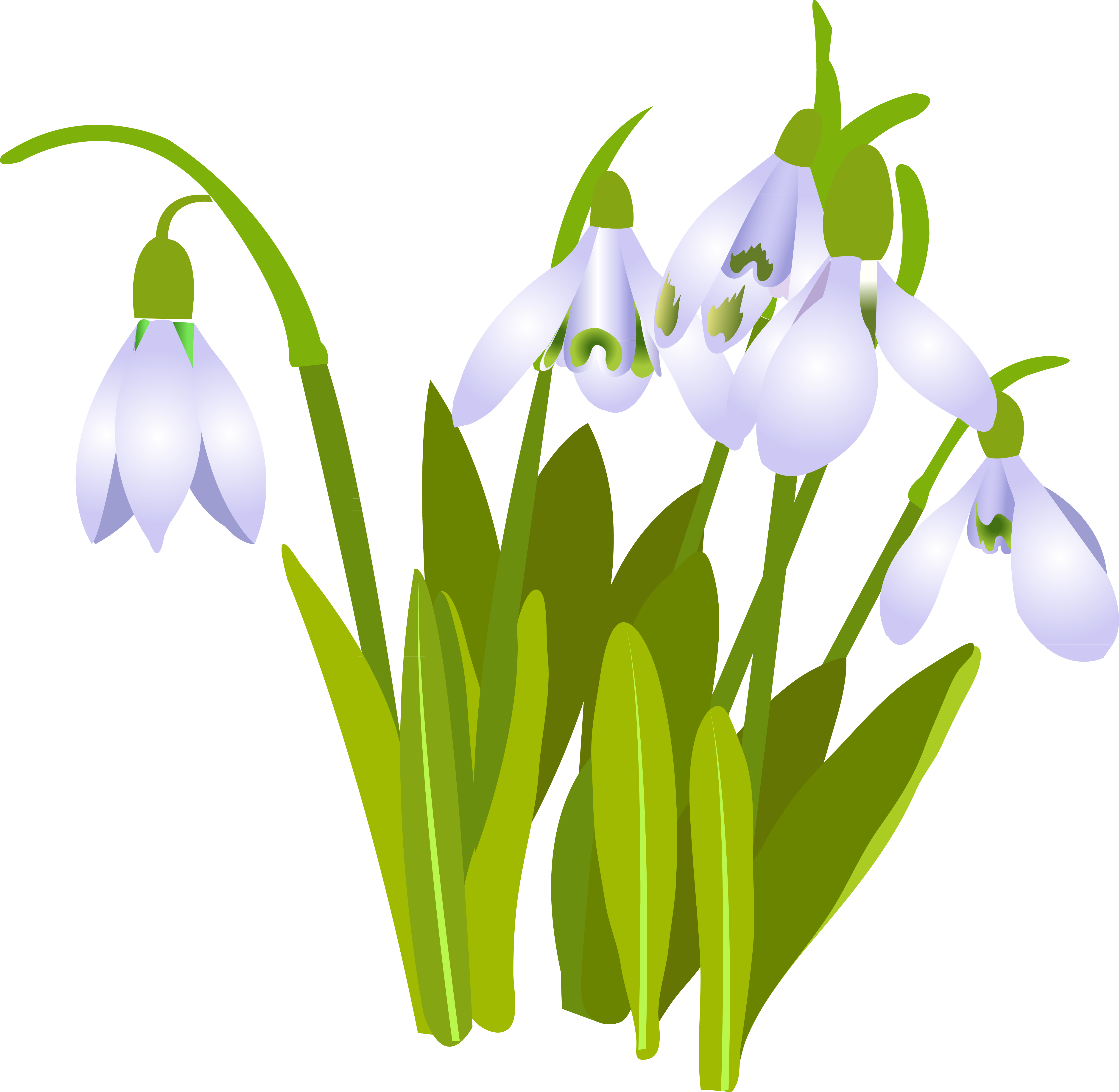 Целевые ориентиры на этапе завершения дошкольного образования:

- ребенок овладевает основными культурными способами деятельности, проявляет инициативу и самостоятельность в разных видах деятельности - игре, общении, познавательно-исследовательской деятельности, конструировании и др.; способен выбирать себе род занятий, участников по совместной деятельности;
- ребенок обладает установкой положительного отношения к миру, к разным видам труда, другим людям и самому себе, обладает чувством собственного достоинства; активно взаимодействует со сверстниками и взрослыми, участвует в совместных играх. Способен договариваться, учитывать интересы и чувства других, сопереживать неудачам и радоваться успехам других, адекватно проявляет свои чувства, в том числе чувство веры в себя, старается разрешать конфликты;
- ребенок обладает развитым воображением, которое реализуется в разных видах деятельности, и прежде всего в игре; ребенок владеет разными формами и видами игры, различает условную и реальную ситуации, умеет подчиняться разным правилам и социальным нормам;
- ребенок достаточно хорошо владеет устной речью, может выражать свои мысли и желания, может использовать речь для выражения своих мыслей, чувств и желаний, построения речевого высказывания в ситуации общения, может выделять звуки в словах, у ребенка складываются предпосылки грамотности;
- у ребенка развита крупная и мелкая моторика; он подвижен, вынослив, владеет основными движениями, может контролировать свои движения и управлять ими;
- ребенок способен к волевым усилиям, может следовать социальным нормам поведения и правилам в разных видах деятельности, во взаимоотношениях со взрослыми и сверстниками, может соблюдать правила безопасного поведения и личной гигиены;
- ребенок проявляет любознательность, задает вопросы взрослым и сверстникам, интересуется причинно-следственными связями, пытается самостоятельно придумывать объяснения явлениям природы и поступкам людей; склонен наблюдать, экспериментировать. Обладает начальными знаниями о себе, о природном и социальном мире, в котором он живет; знаком с произведениями детской литературы, обладает элементарными представлениями из области живой природы, естествознания, математики, истории и т.п.; ребенок способен к принятию собственных решений, опираясь на свои знания и умения в различных видах деятельности.
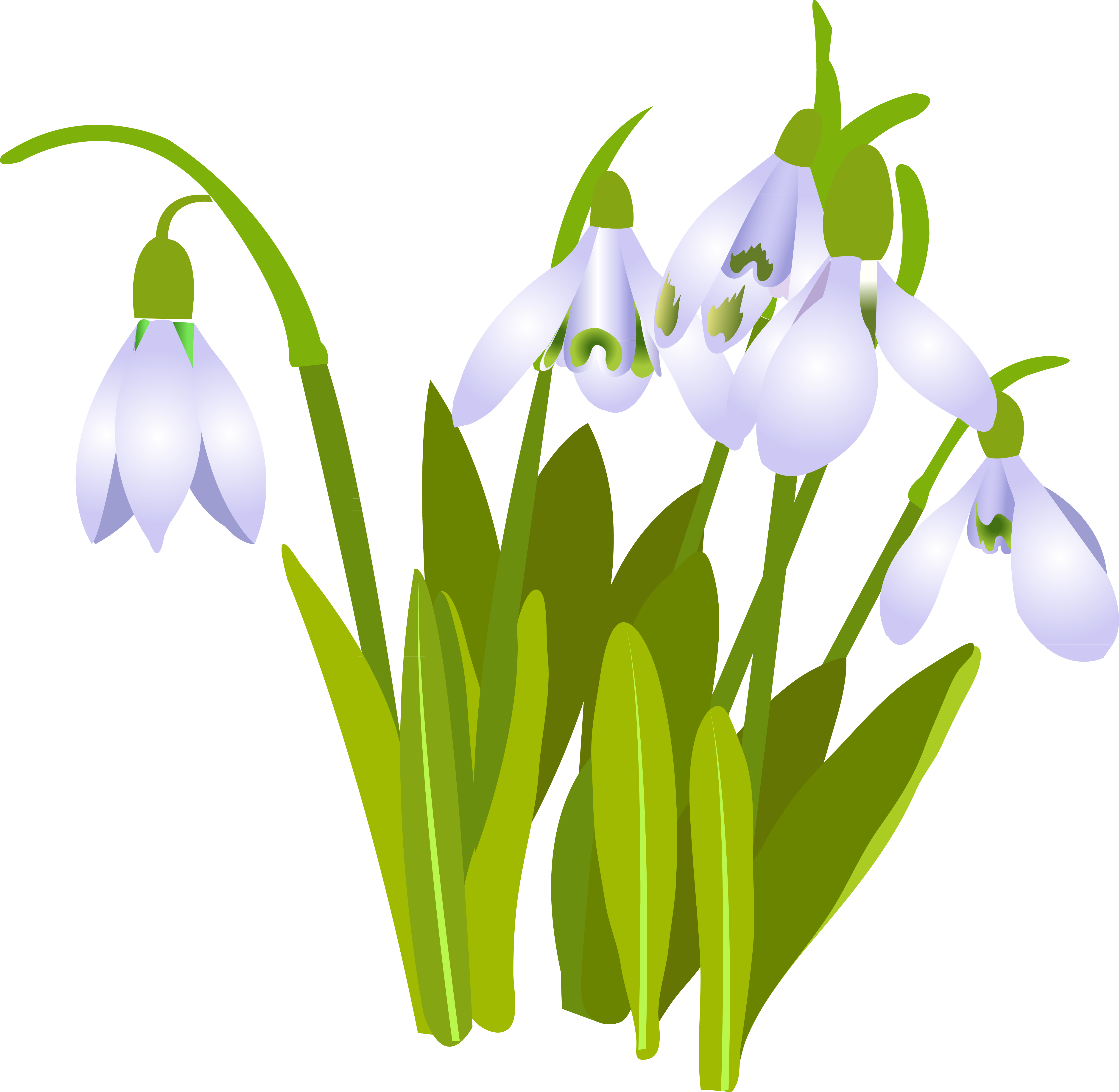 Целевые ориентиры Образовательной программы ДОУ выступают основаниями преемственности дошкольного и начального общего образования. 

При соблюдении требований к условиям реализации Программы настоящие целевые ориентиры предполагают формирование у детей дошкольного возраста предпосылок к учебной деятельности на этапе завершения ими дошкольного образования.
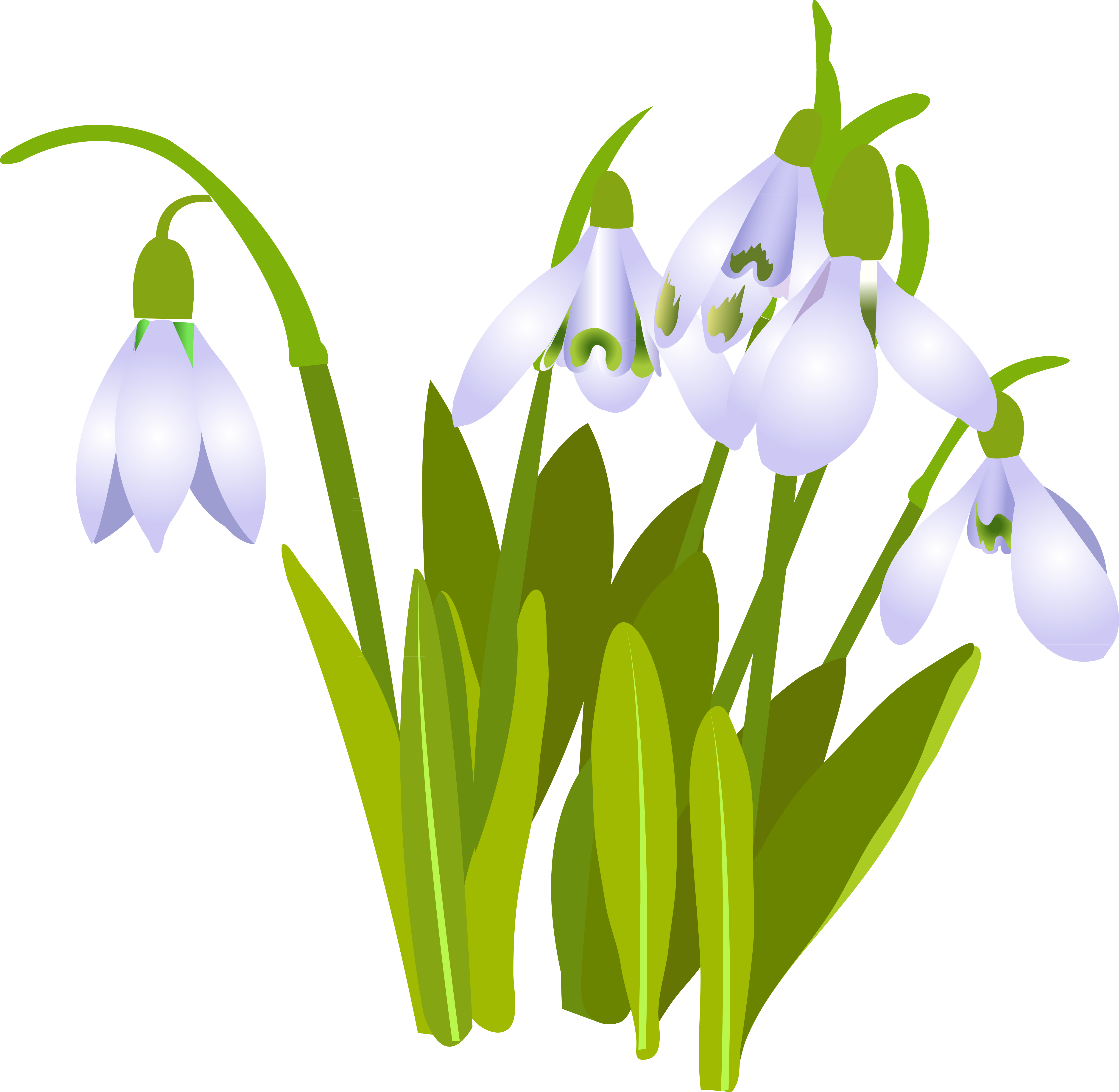 Основные направления работы с родителями:
Оказание помощи семье в воспитании; 
Вовлечение семьи в образовательный процесс; 
Культурно-просветительская работа;
Создание условий для реализации личности ребенка
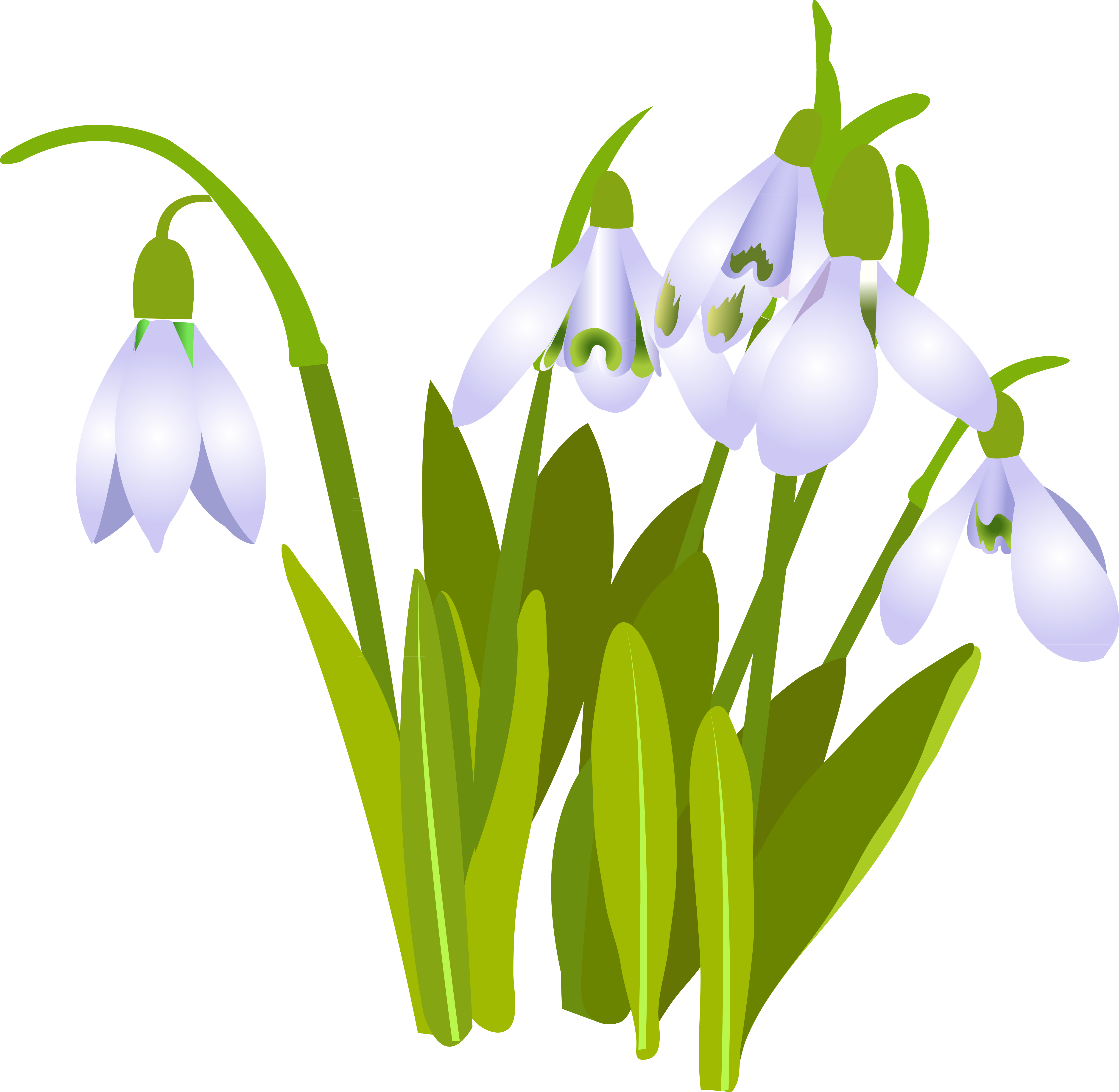 Система взаимодействия с родителями включает:
ознакомление родителей с результатами работы ДОУ на общих и групповых родительских собраниях, анализ участия родительской общественности в жизни ДОУ;
 ознакомление родителей с содержанием работы ДОУ, направленной на физическое, психическое, социальное, художественно - эстетическое развитие ребенка; 
участие родителей в спортивных и культурно-массовых мероприятиях, в работе родительских комитетов;
 целенаправленную работу, пропагандирующую общественное дошкольное воспитание в его разных формах; 
обучение конкретным приемам и методам воспитания и развития ребенка в разных видах детской деятельности на семинарах-практикумах, консультациях и открытых занятиях.
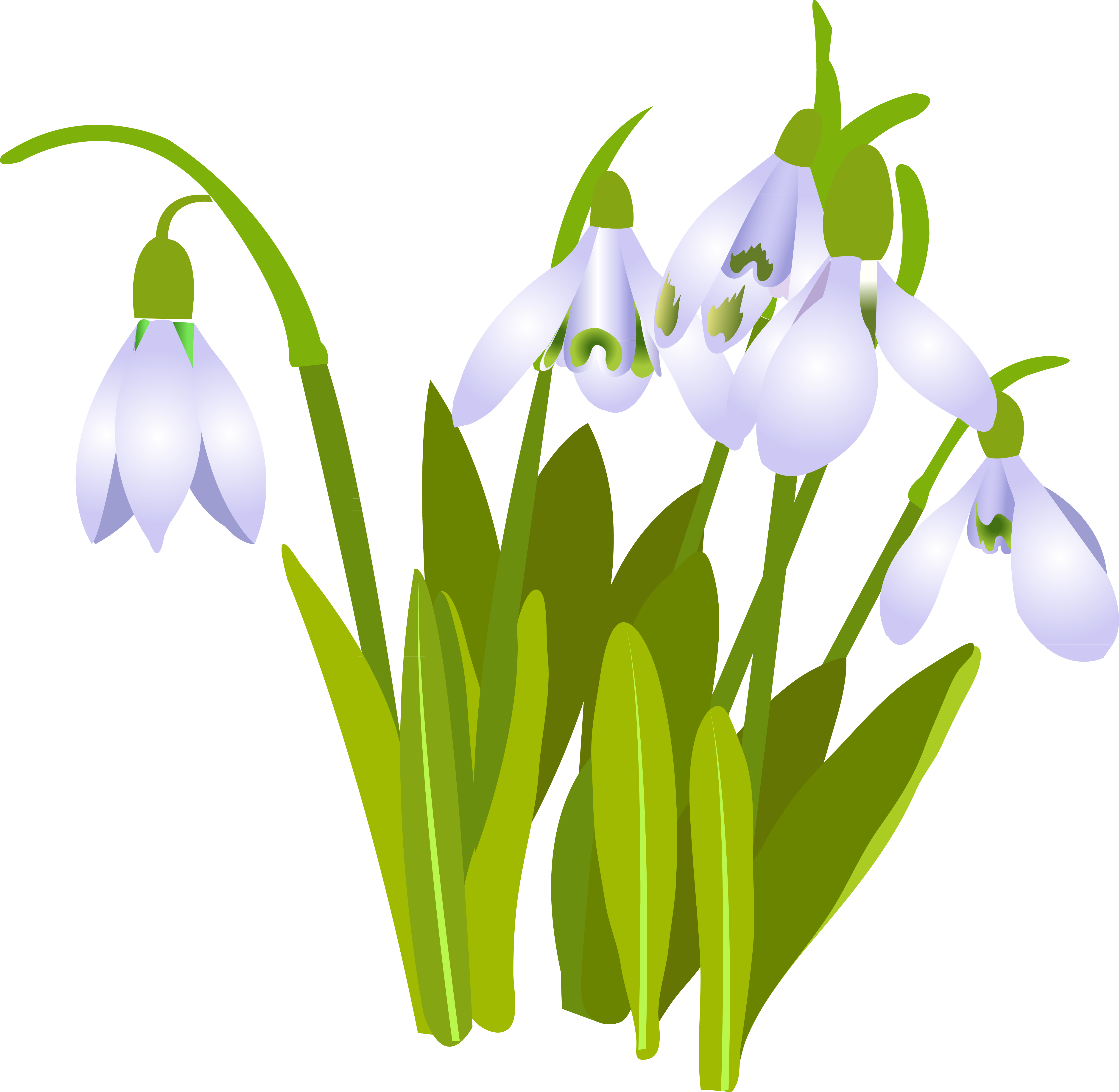